Сквер на улице Ленина в г.Фокино Брянской области
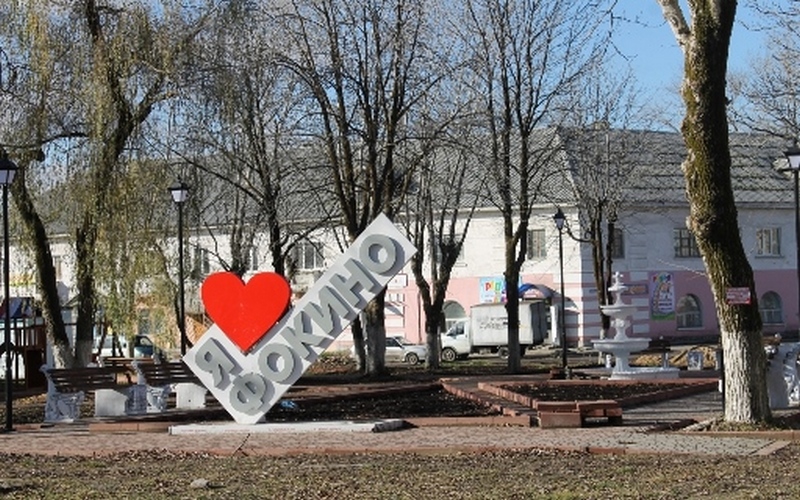 Общественное обсуждение дизайн-проекта 
благоустройства сквера на ул.Ленина в г.Фокино
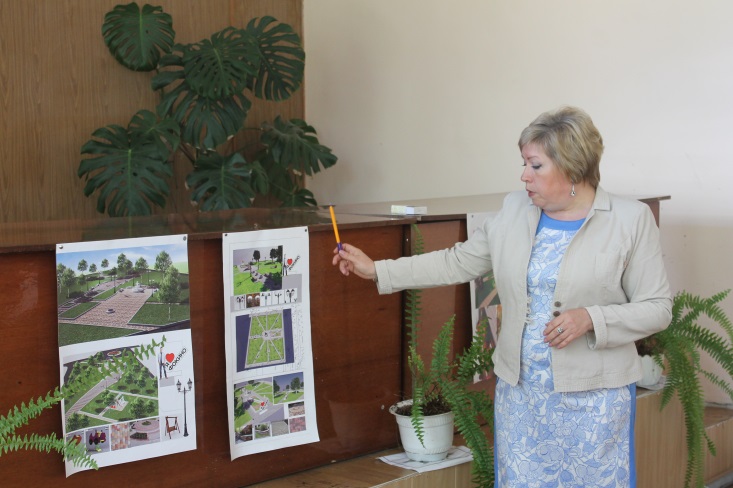 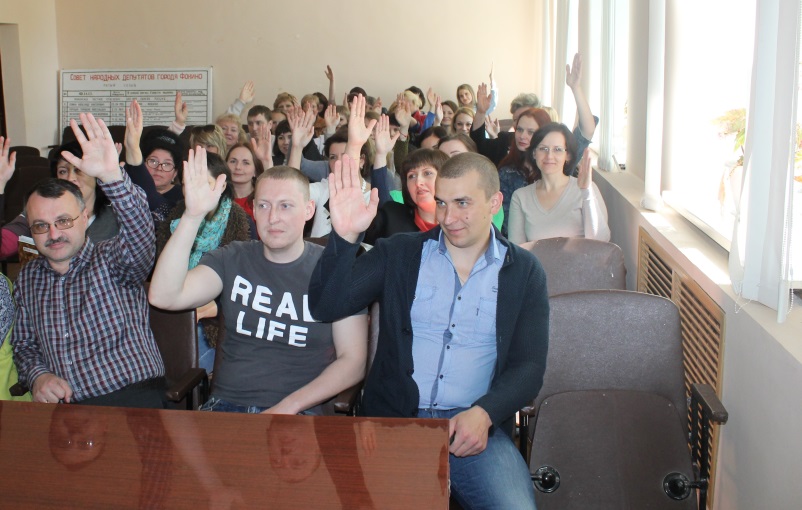 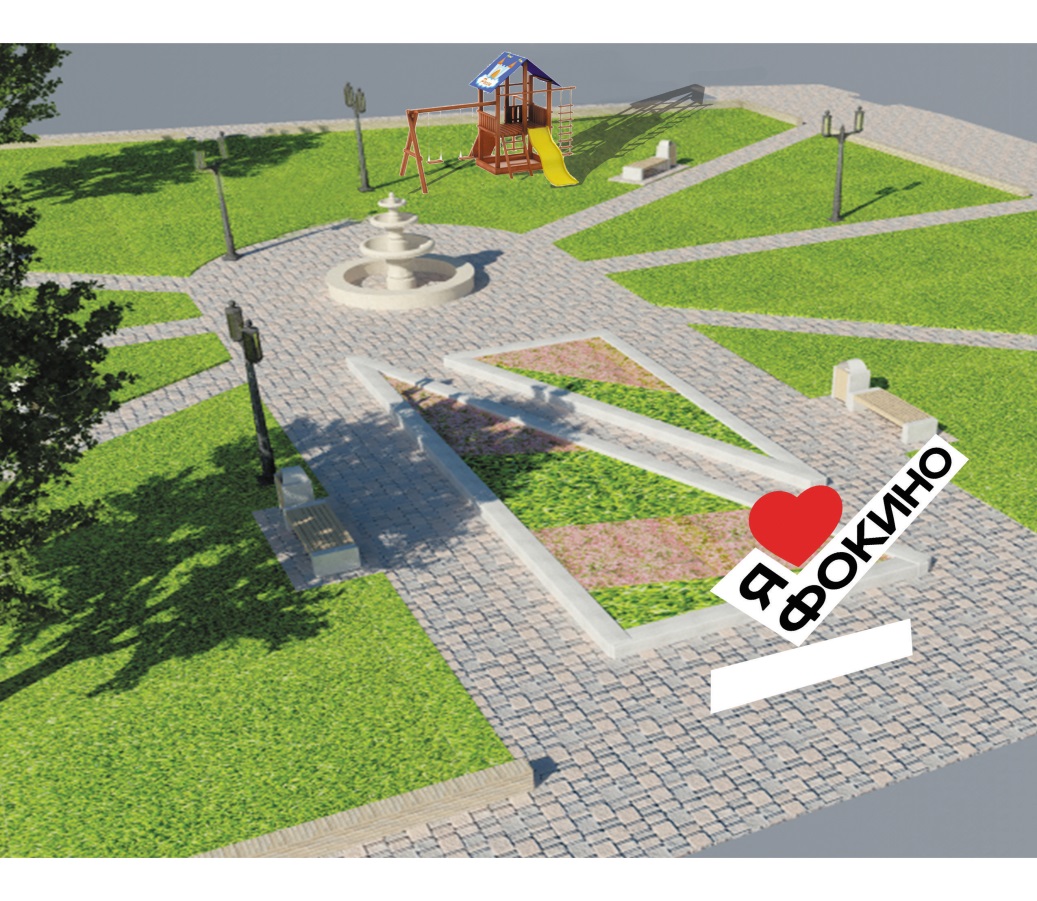 Сквер на ул.Ленина в г.Фокино до ремонта
Начало ремонтных работ
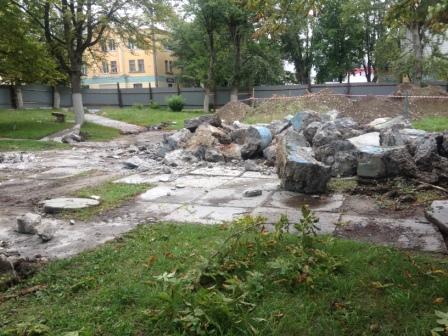 Сквер во время ремонта
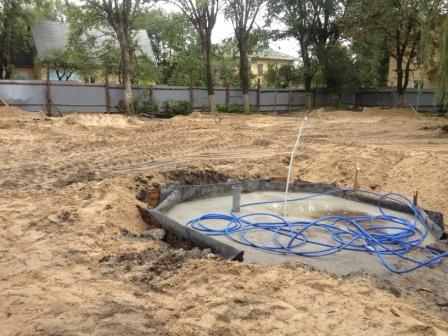 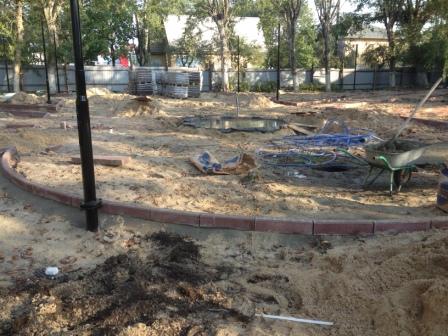 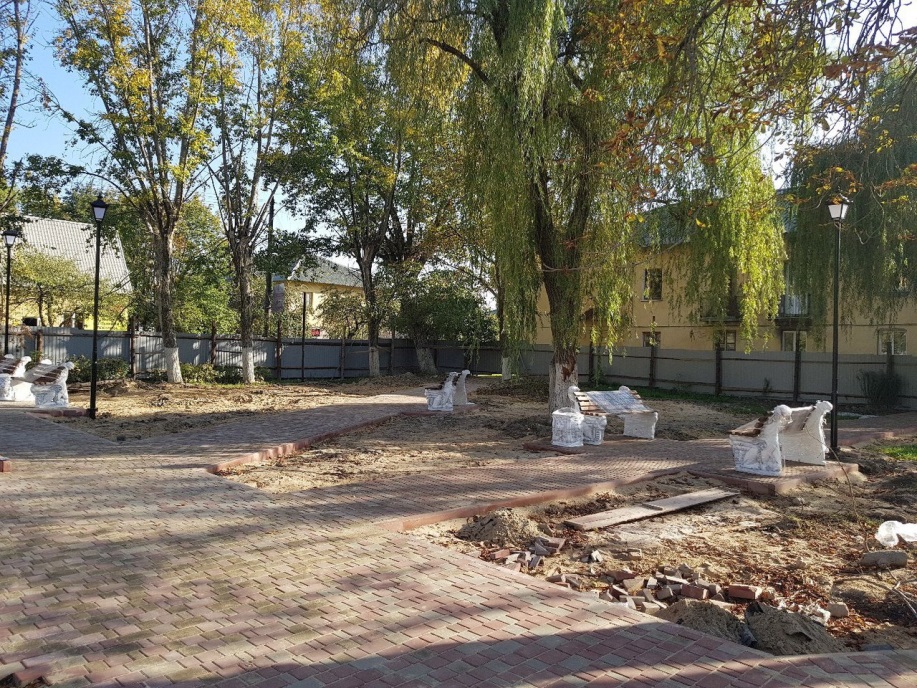 Используемые элементы в сквере
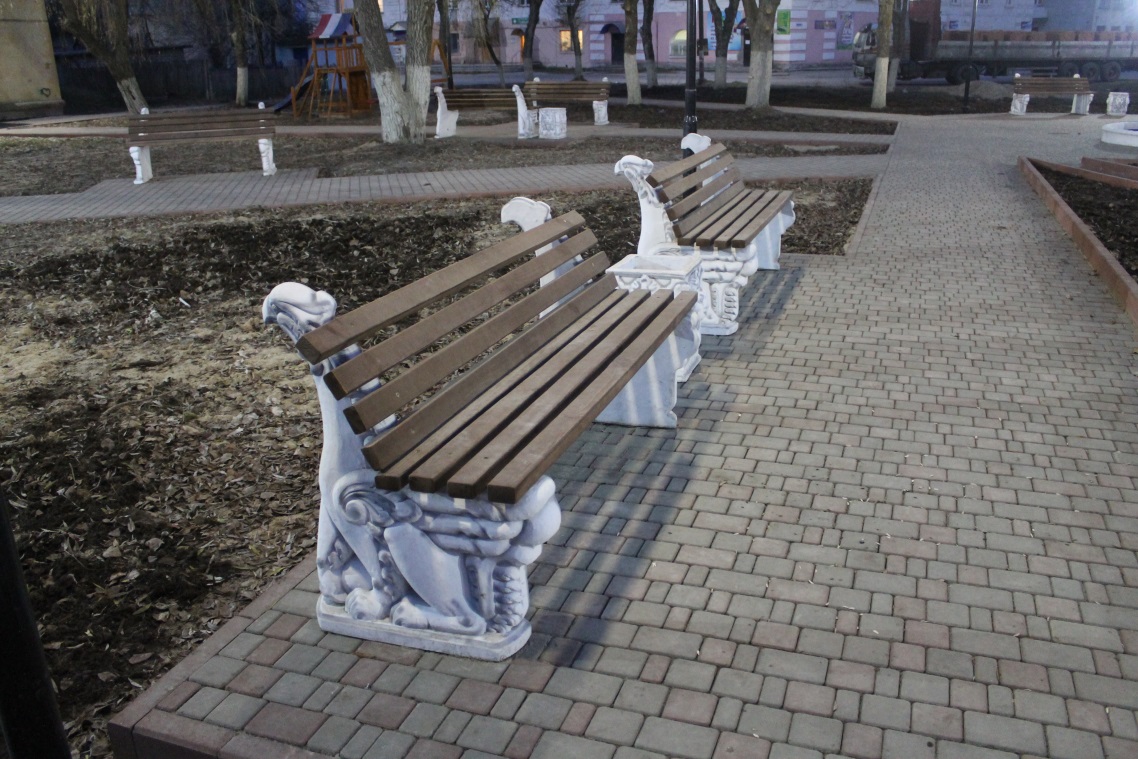 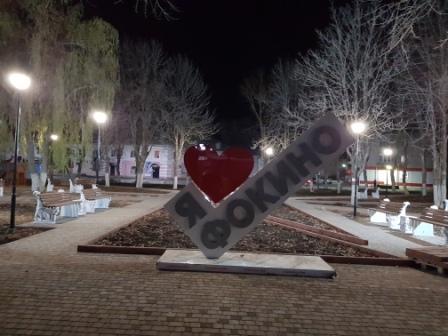 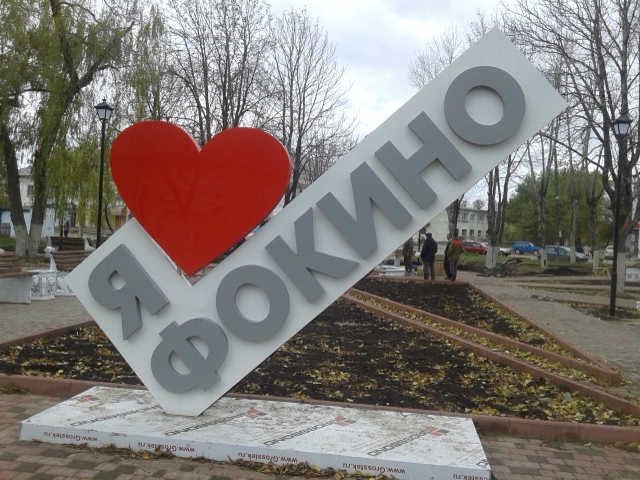 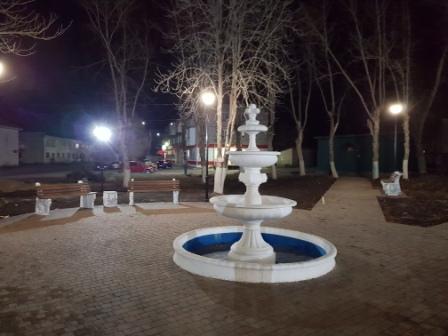 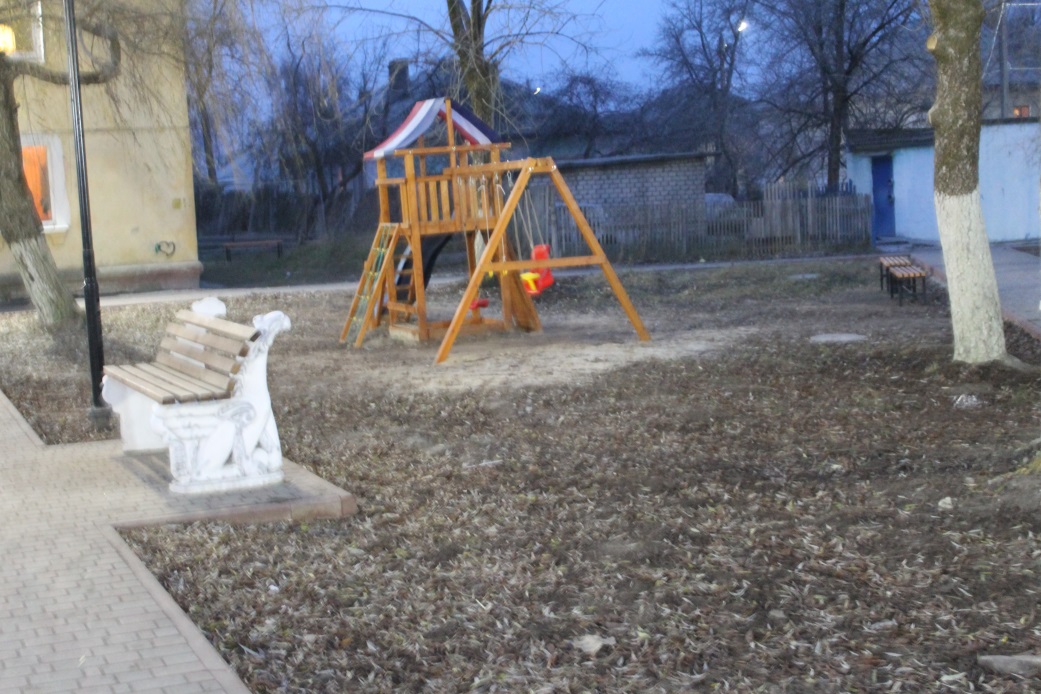 Торжественное открытие сквера на улице Ленина в г.Фокино
8 ноября 2017года
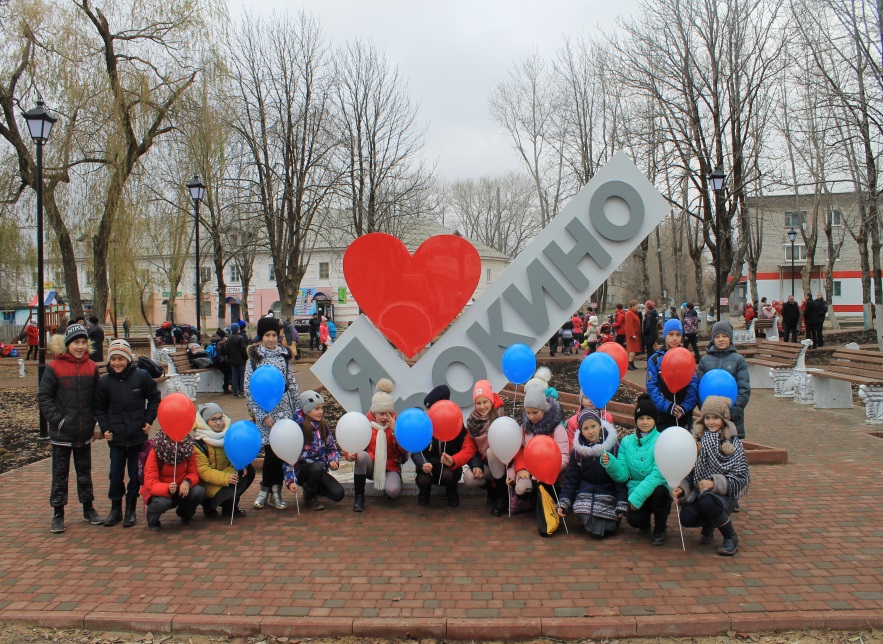 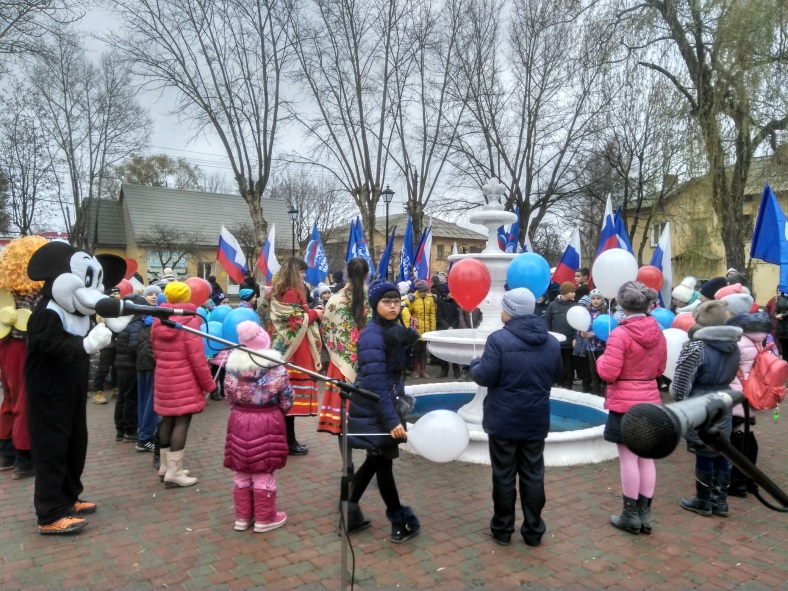 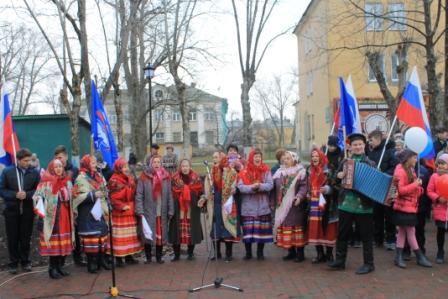 Сквер на ул.Ленина в г.Фокино – общественное центральное пространство
БЫЛО
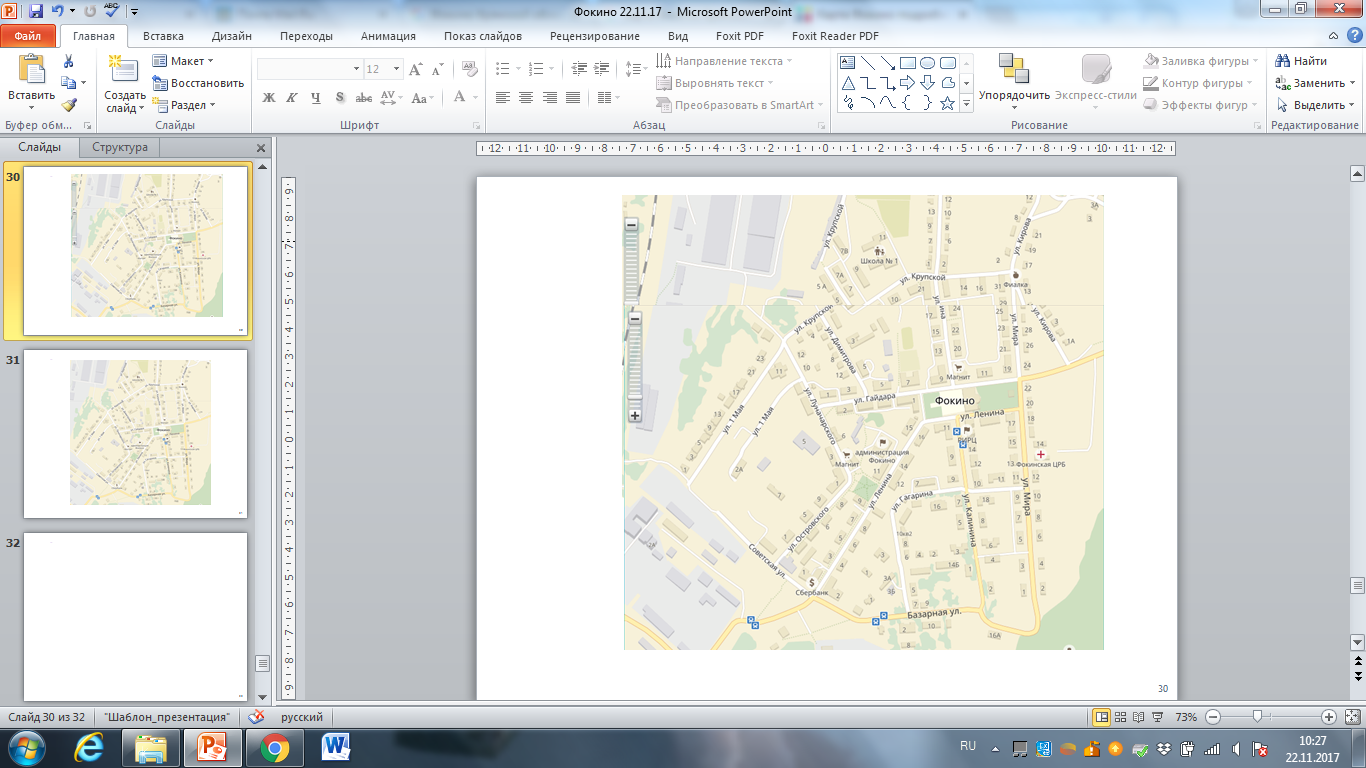 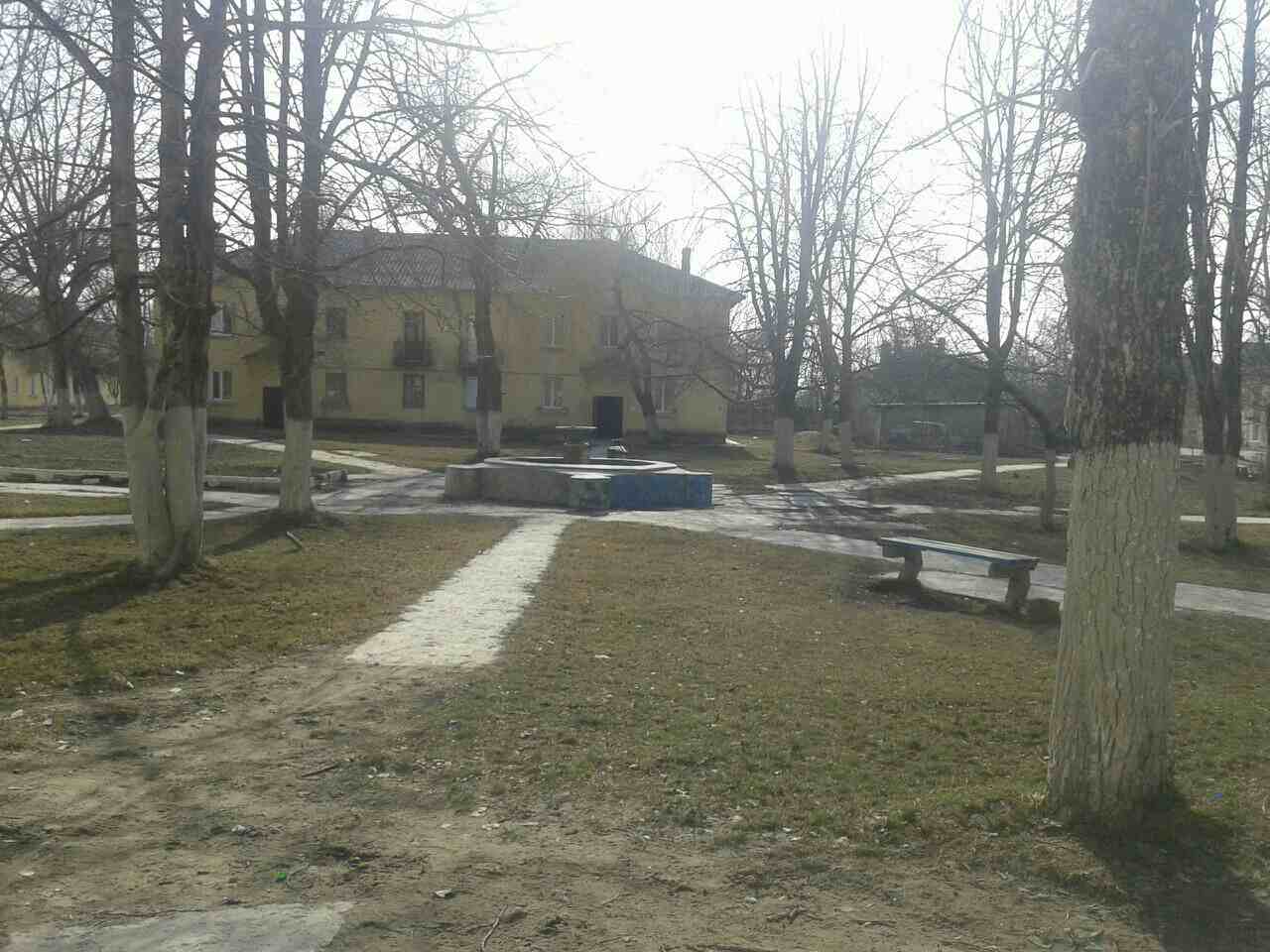 СТАЛО
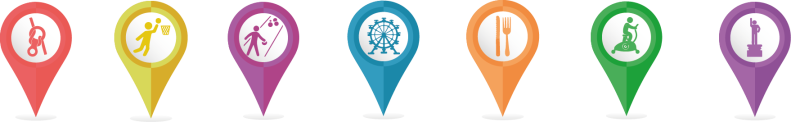 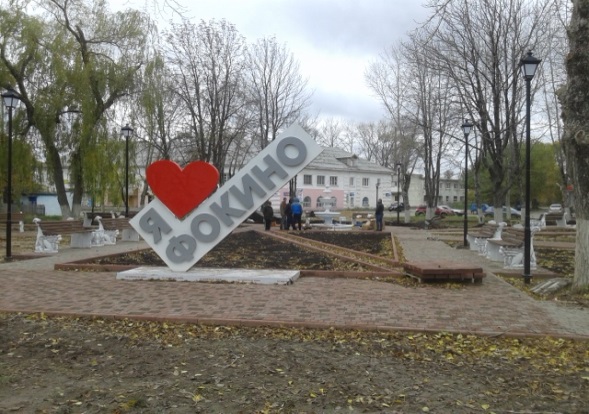